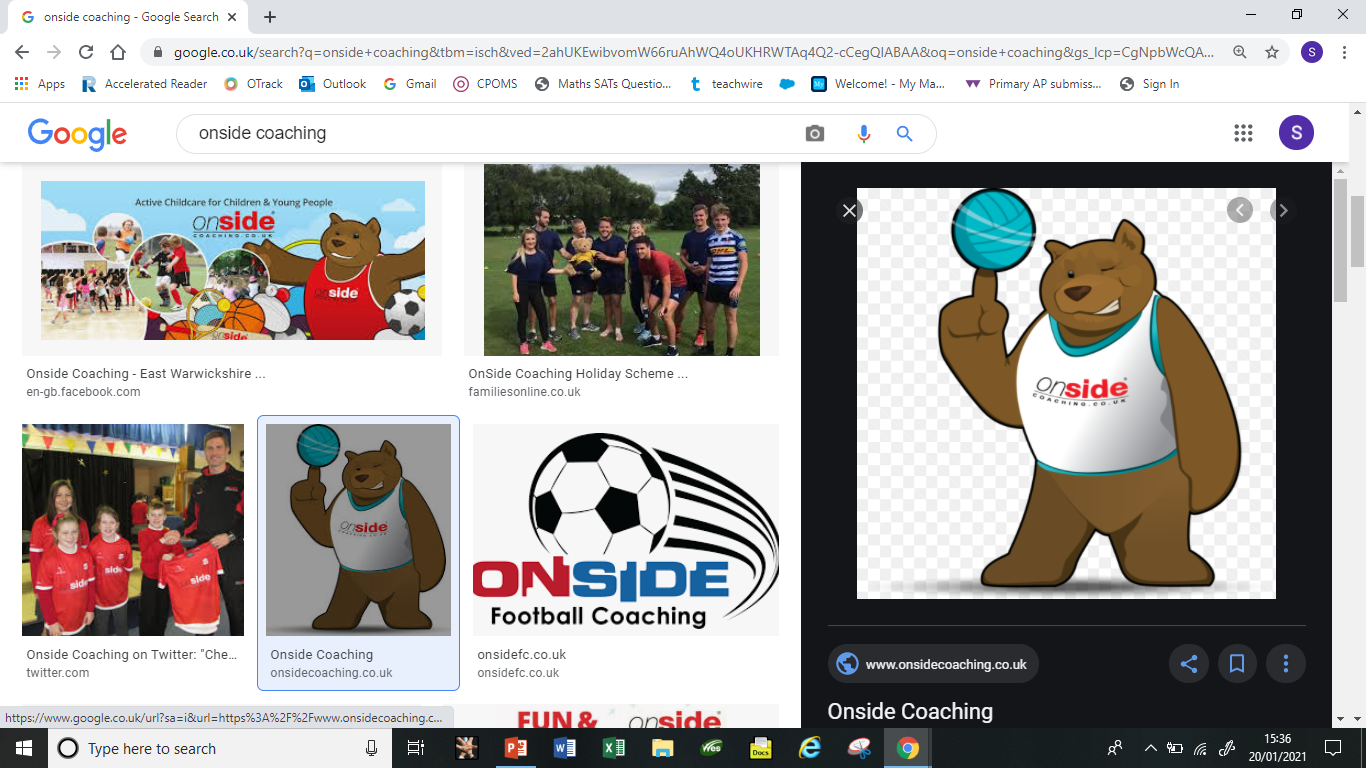 Remote Onside Coaching Ideas for Year 6We have put together 2 Onside Coaching PE activities that can be achieved at home!The third slide is a link to an Onside member called Ben; he talks about his role at Onside Coaching.Have a go and feel free to provide feedback during our live lessons next week
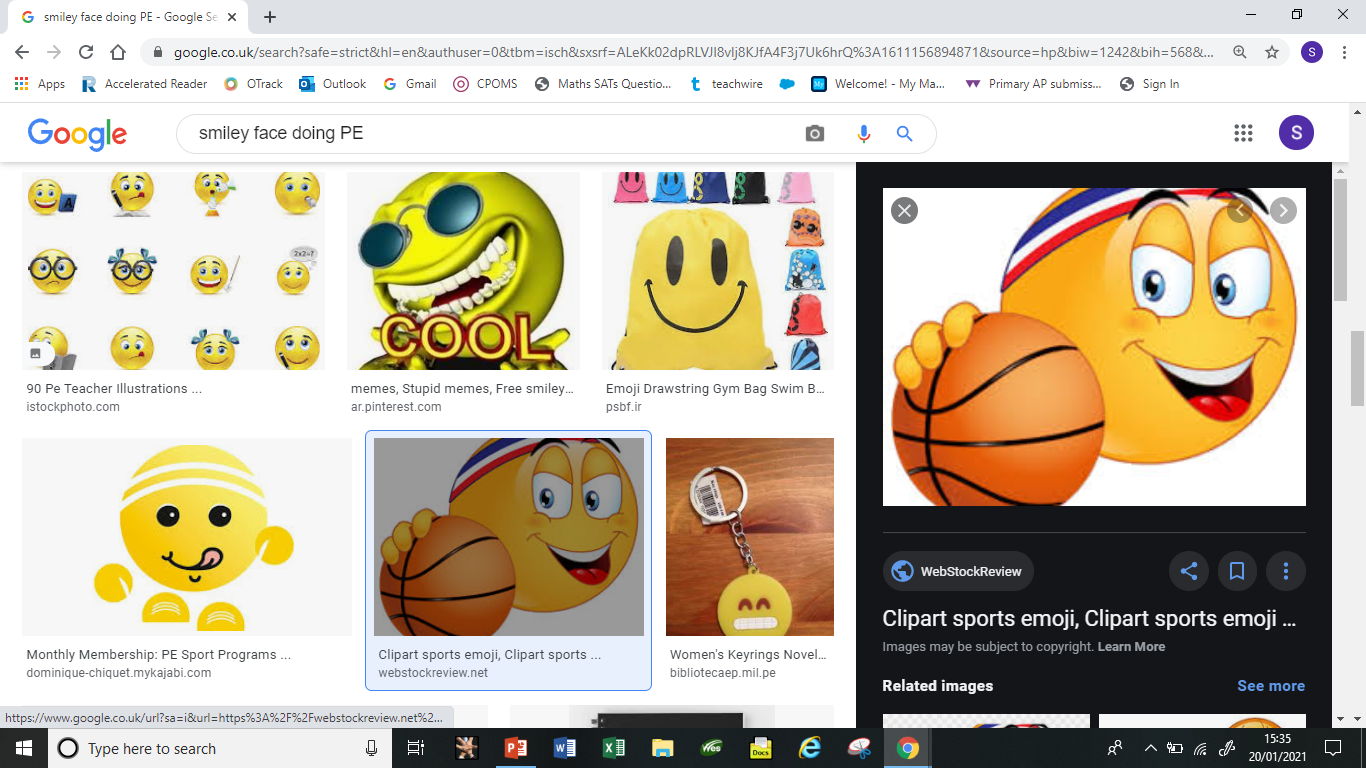 https://www.youtube.com/watch?v=epG4Q1NMFOI&list=PL9M1J0riWisyjx4DdpmSdwZcDg81dclP0
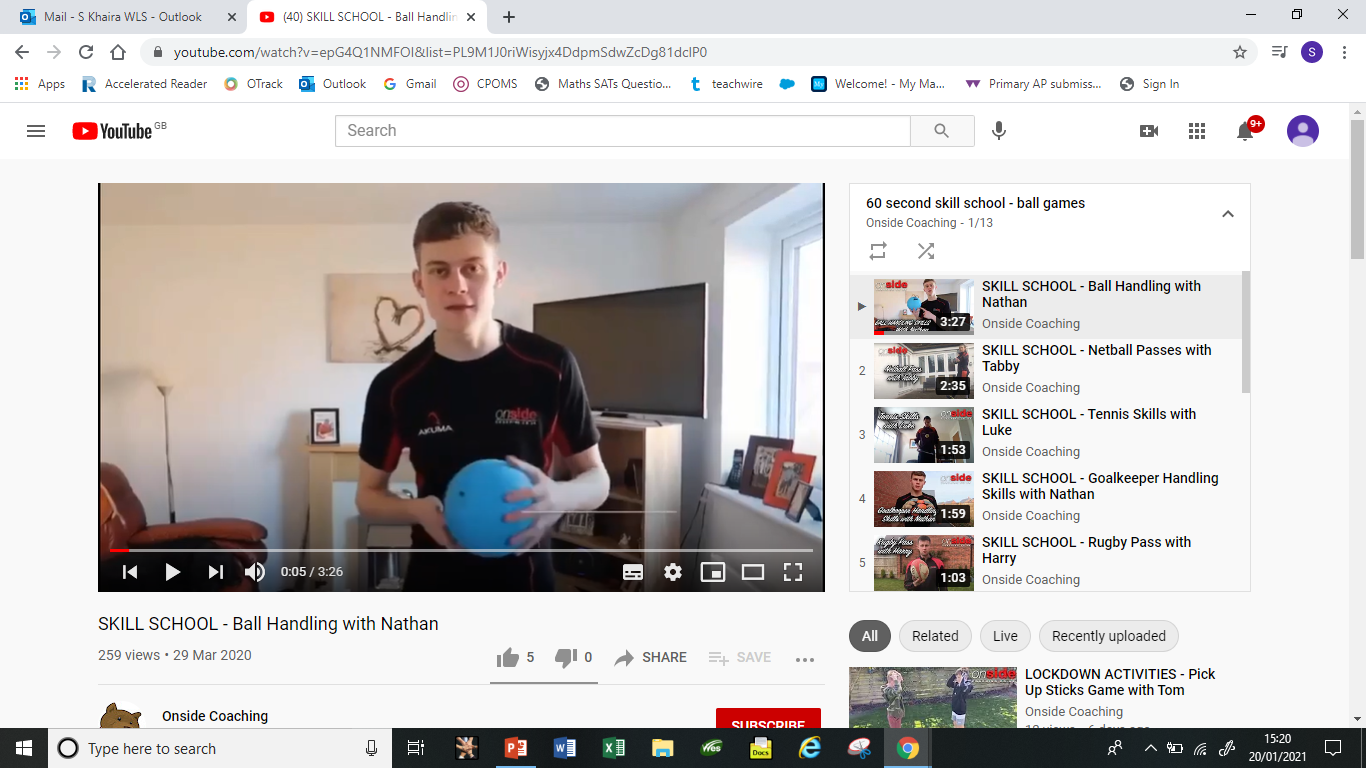 https://www.youtube.com/watch?v=9wd3jALdehs&list=PL9M1J0riWiszoWR3zxzB_y5bE_zo0-p7y
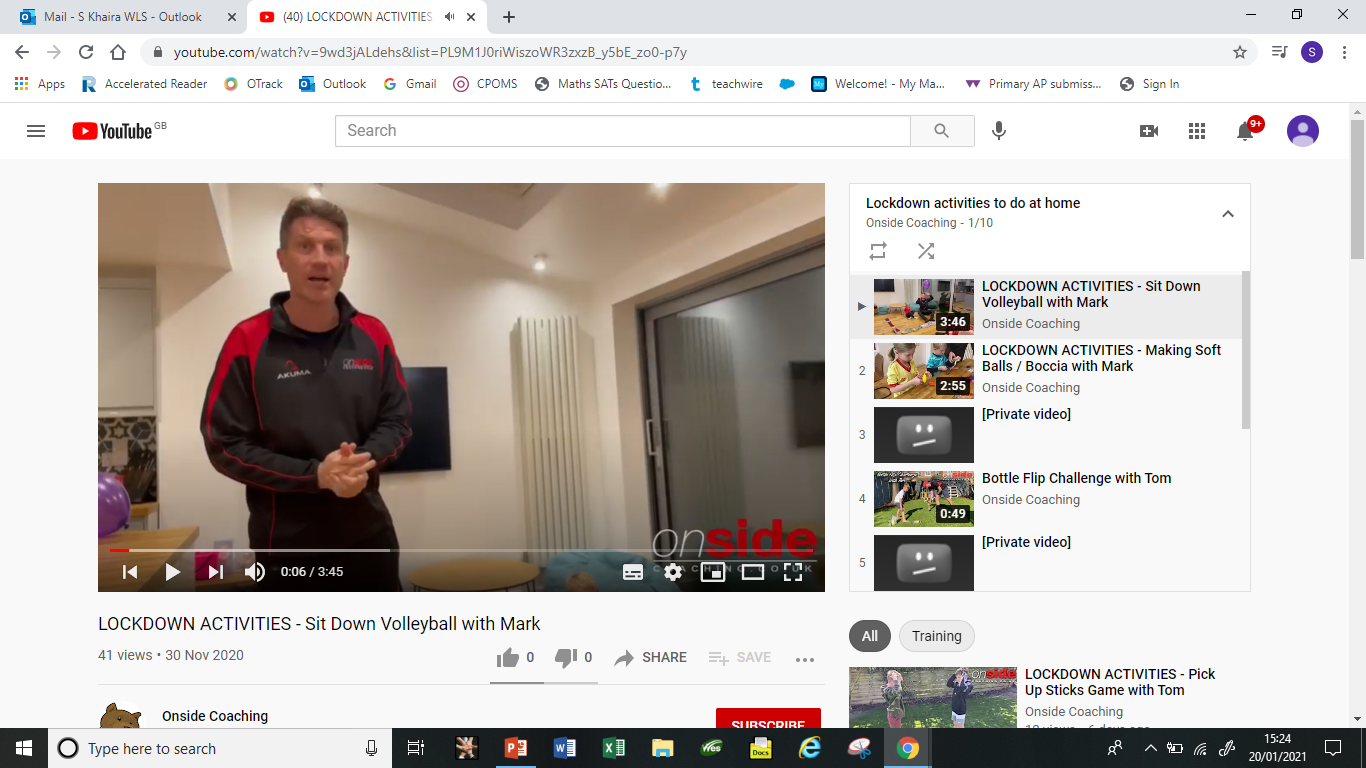 https://www.youtube.com/watch?v=-n0mAZgMRyY&list=PL9M1J0riWisy4toLGf4-cbp6O7eavd_A9
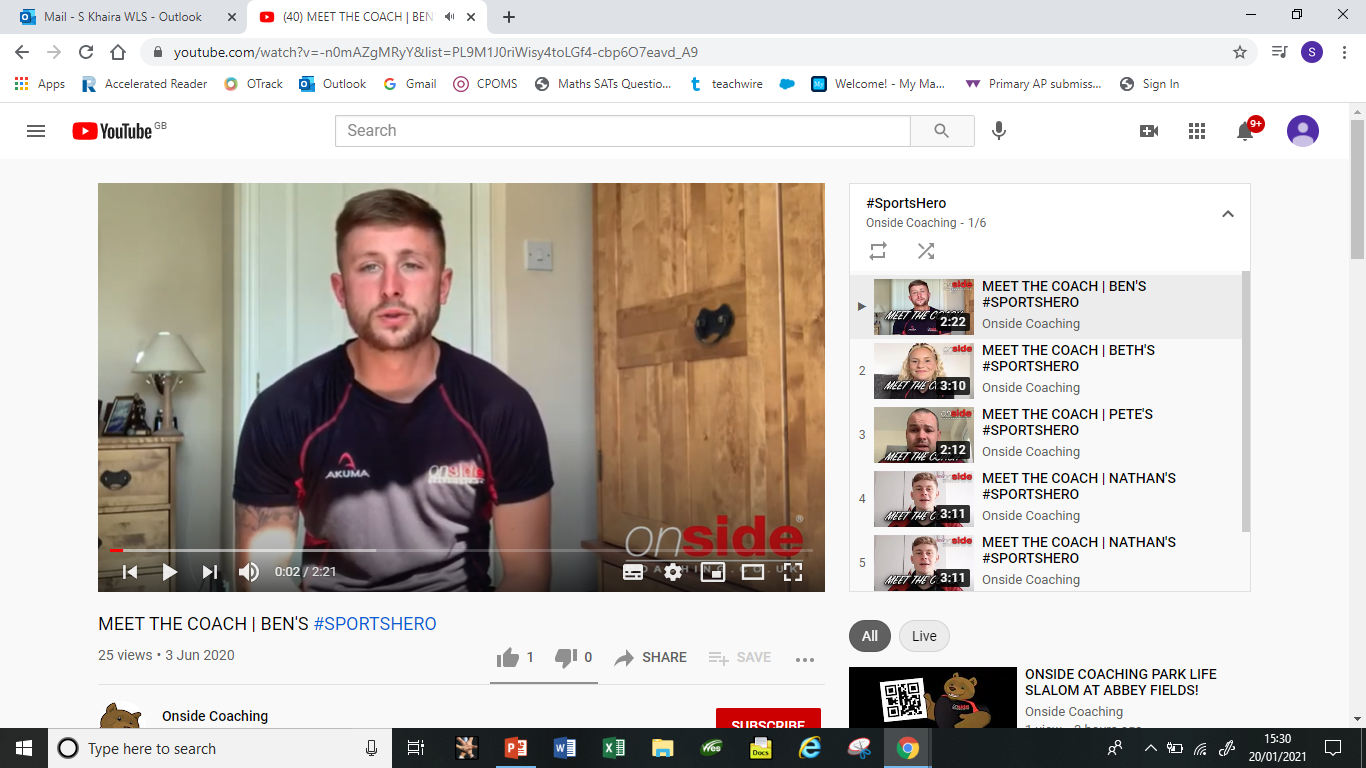